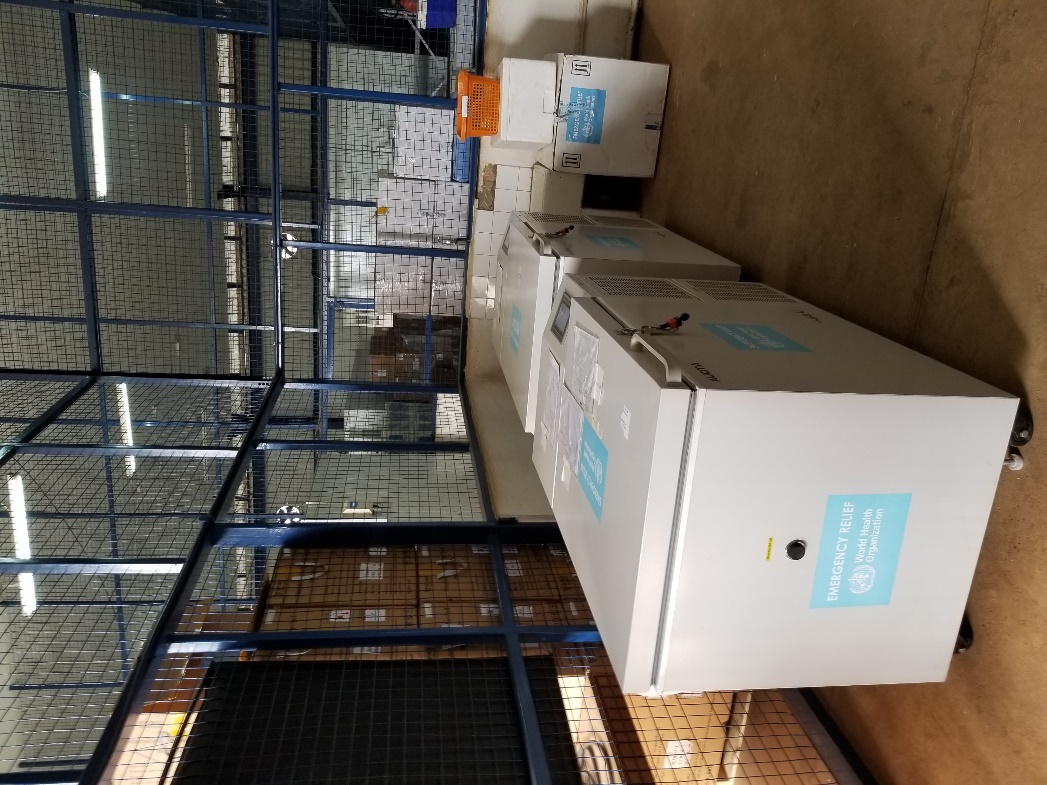 ICTD CapstoneSoftware Design for Underserved Populations
CSE 482b
Cold chain InforMATION SYSTEM,  April 13, 2021
Richard Anderson, Samia Ibtasam, Naveena Karusala
Schedule
Today
Cold chain information system
Check in with groups – breakout groups – 5 minutes each

Thursday – Group presentations
10:00 – Group 1: Vaccine Stock Tracker 
10:15 – Group 2: Vaccine Passport
10:30 – Group 3: Immunization Campaign Planning
10:45 – Group 4: Notification / Registration Tool
11:00 – Group 5: Vaccine Impact Modelling tool
4/13/2021
CSEP 482B,  ICTD Capstone
2
Admin stuff
Weekly group turn ins through Canvas
This week:  Presentation Slides.  Progress report.
I have some Android phones for projects who wish to use the Android platform
First presentation,  Thursday,  April 15
Project pitch
Slides
15 minutes per group
Goal of the course is for students to have a successful experience, as a team, developing software
4/13/2021
CSEP 482B,  ICTD Capstone
3
Immunization Domain Background
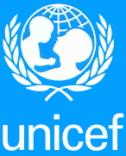 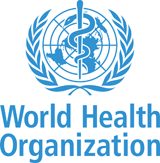 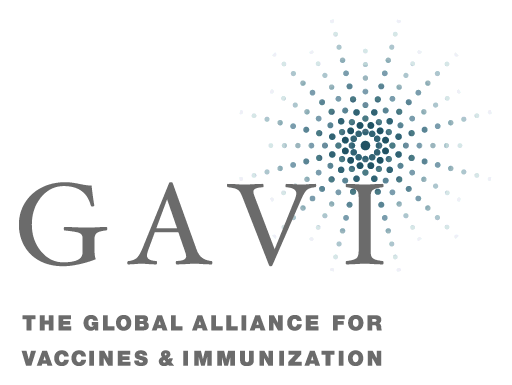 Vaccines are the same around the world
For many countries – immunization is managed and funded globally
Ministry of Health
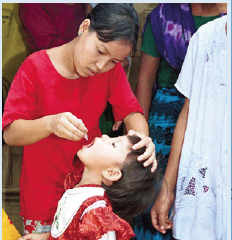 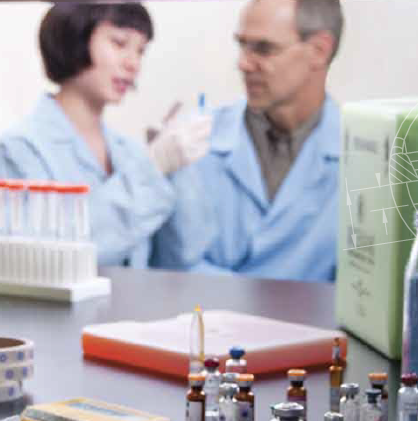 National Immunization Program
Logistics
4/13/2021
CSEP 482B,  ICTD Capstone
4
Developing Country Health System Structure
Health System Managed by Ministry of Health
Exception – some large countries such as India, Pakistan, and Nigeria will delegate some authority to the states
Health System divided into a collection of verticals such as infectious diseases and maternal and child health
Immunization is generally a separate vertical
(NIP)  National Immunization Program or (EPI) Expanded Program for Immunization
Often a separate health information systems organization
Central Professional Staff with regional immunization officers
Set activities around immunization distribution, budgeting and reporting
Important interactions with global organizations and NGOs
4/13/2021
CSEP 482B,  ICTD Capstone
5
Country immunization programs
Routine immunization programs
Ensure that all children receive all childhood immunizations
Generally results are fairly good – 80-90% vaccination
Children come in to clinics,  or nurses hold village immunization days
Many health facilities are public, but there may also be religious,  NGO, or private facilities
Immunization Campaigns
Period efforts to vaccinate populations with respect to an outbreak
Vaccinate everybody in the area
Measles (in response to an outbreak)
HPV (School based immunization)
Polio (done as a separate campaign)
Different groups of workers involved
Health program managers (Region,  District)
Immunization Logistics
Health workers
4/13/2021
CSEP 482B,  ICTD Capstone
6
Immunization Cold Chain
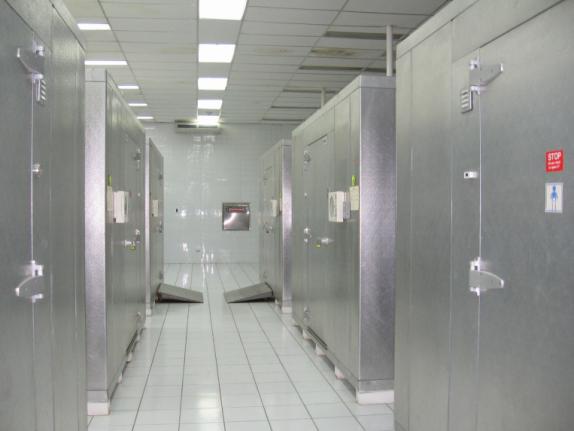 Vaccine Manufacturers
National Vaccine Store
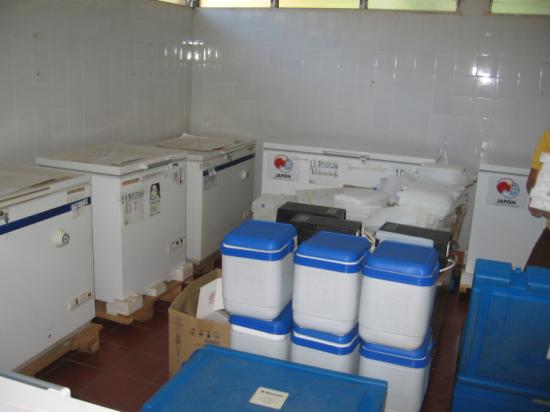 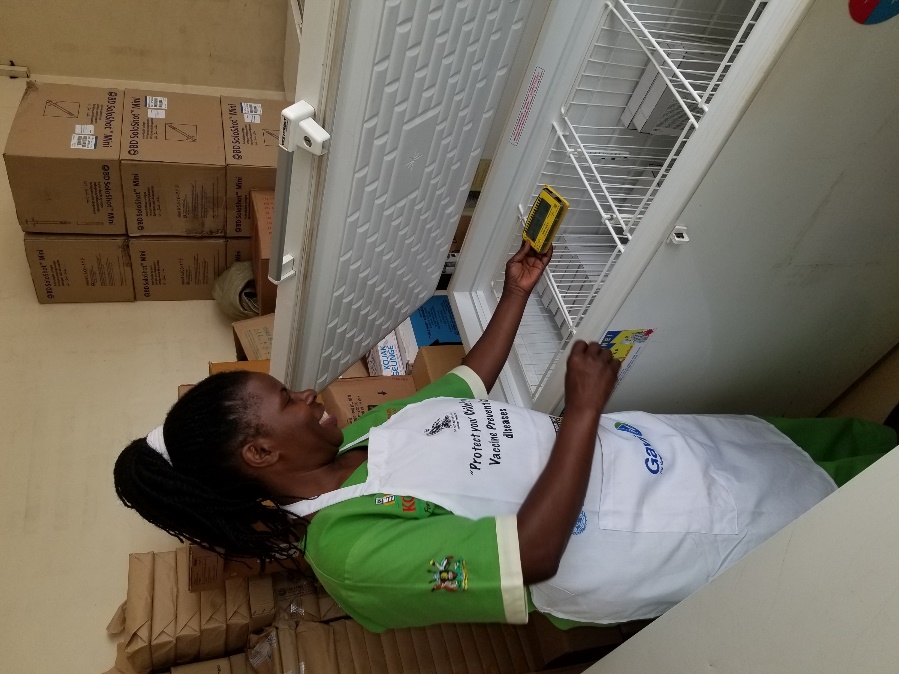 Regional Store
Regional Store
District Store
District Store
District Store
District Store
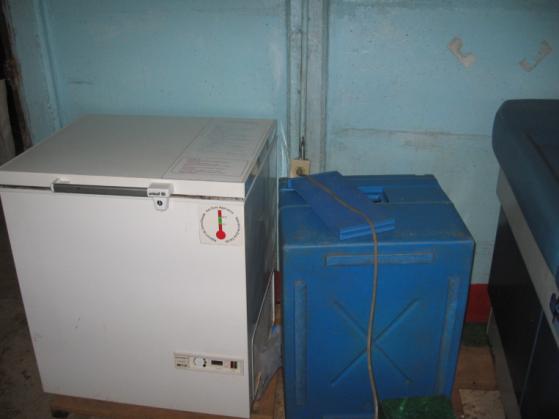 Health Center
Health Post
Health Post
Health Post
4/13/2021
CSEP 482B,  ICTD Capstone
7
Immunization Cold Chain Challenges
Ensure that all countries have high quality vaccine cold chains
Working equipment at all points in vaccine supply chain
Sufficient capacity for vaccines
Refrigerators need power
Grid power,  Solar power,  Gas,  Kerosene
Many areas suffer from regular power outages
Desire to replace Kerosene / Gas equipment with Solar
Equipment upgrades
Identify needs and determine order size
Remove obsolete equipment
Ensure proper installation
Establish repair infrastructure
Monitoring of equipment condition
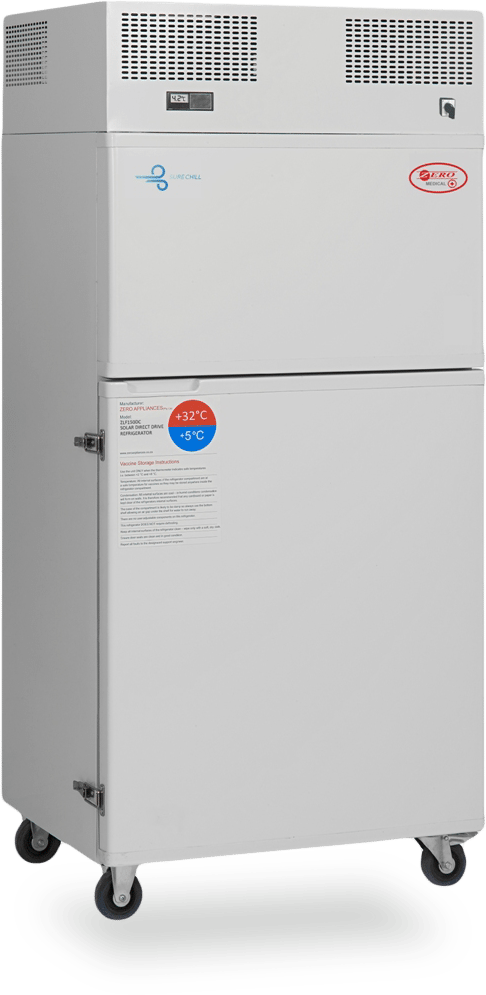 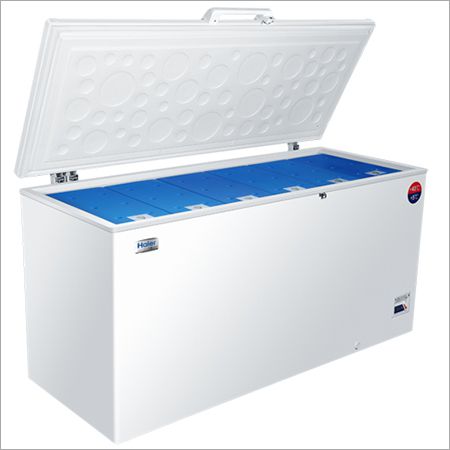 4/13/2021
CSEP 482B,  ICTD Capstone
8
Cold Chain Equipment Inventories
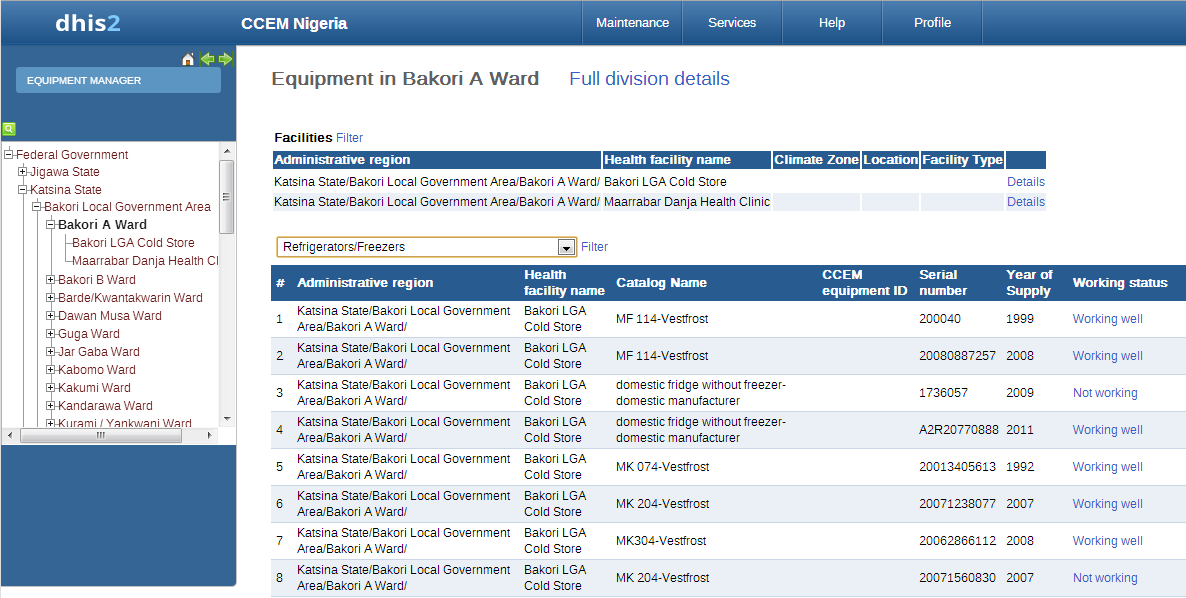 No accurate global equipment inventories
Inconsistent at the country level
Inventories often become out of date
Not updated for equipment changes
Health facility information is also a challenge
Periodic efforts to collect inventory information for reporting
Often restricted to sampling 
Fragmented data sources
Different health systems inside a country
Public,  Private,  NGO,  Faith-based
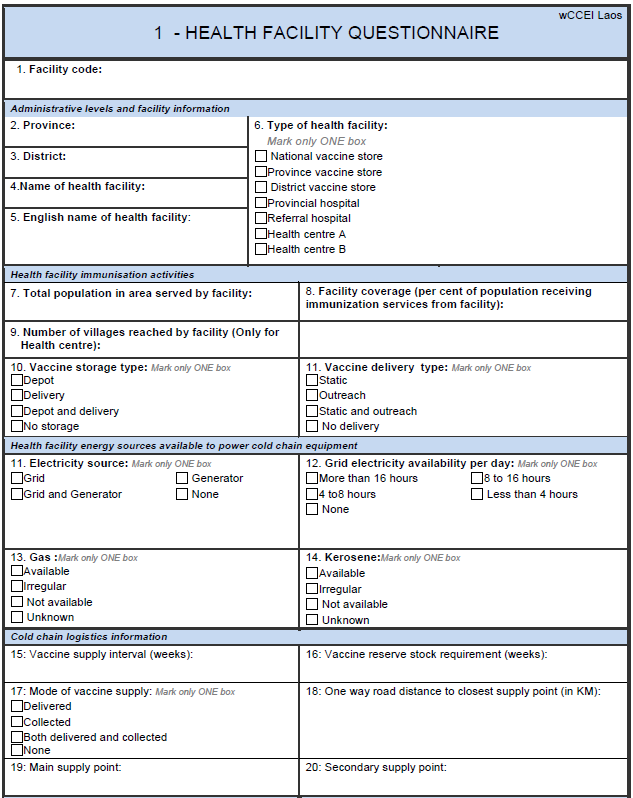 4/13/2021
CSEP 482B,  ICTD Capstone
9
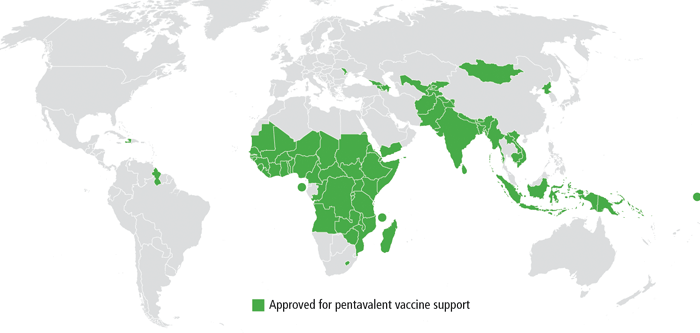 Vision
Country Cold Chain Information System
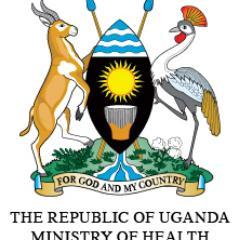 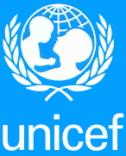 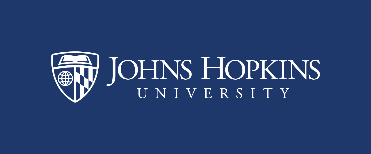 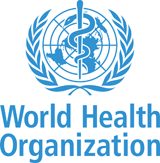 Global Cold Chain Information System
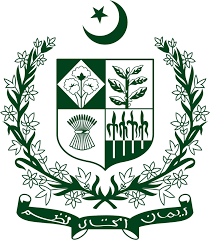 Country Cold Chain Information System
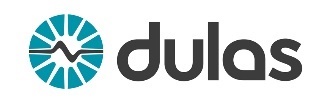 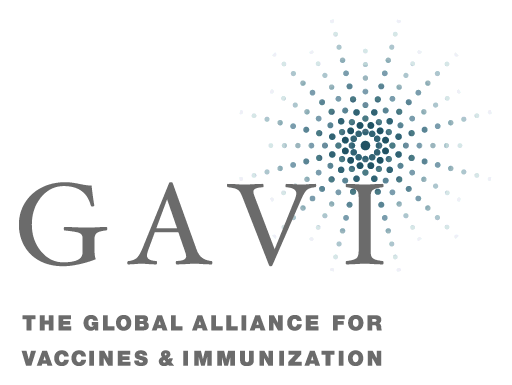 Country Cold Chain Information System
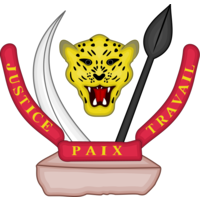 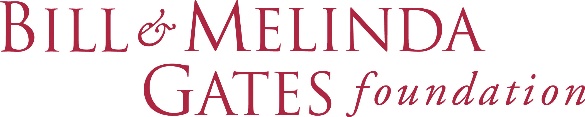 4/13/2021
CSEP 482B,  ICTD Capstone
10
Part I: Visualizing the Cold Chain
Map based visualization
GIS Coords
Regions
Global Management Questions
Country summaries
Equipment trends
Integrated analysis tools and models
Country Cold Chain Management
Equipment management
Allocation
Reporting
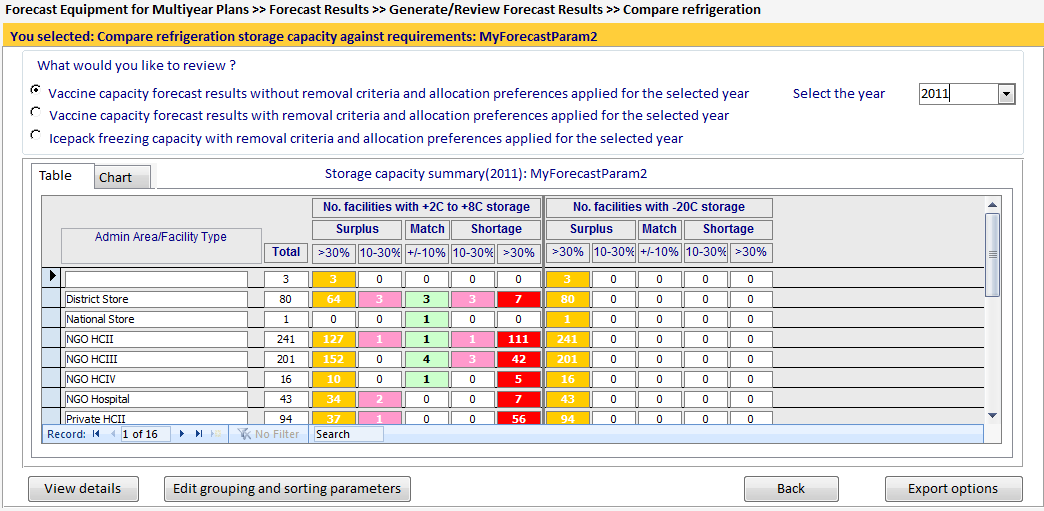 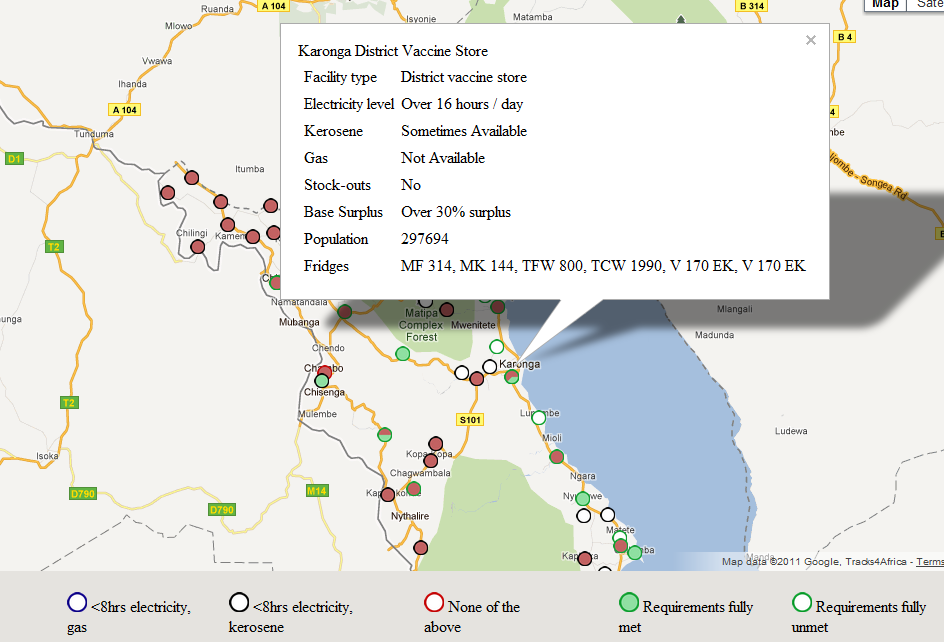 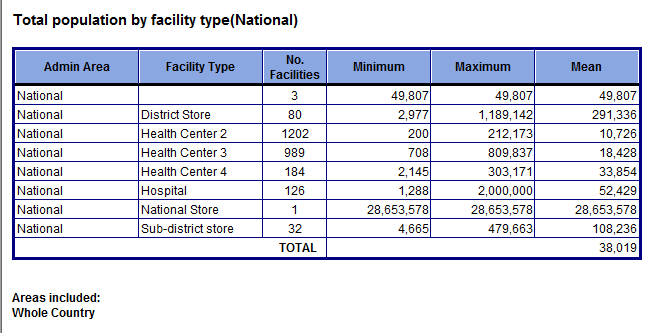 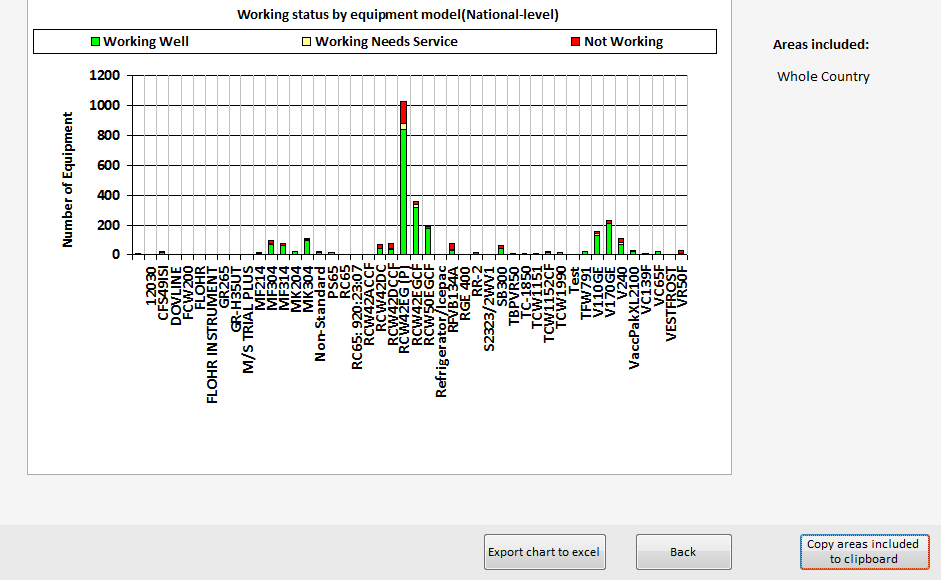 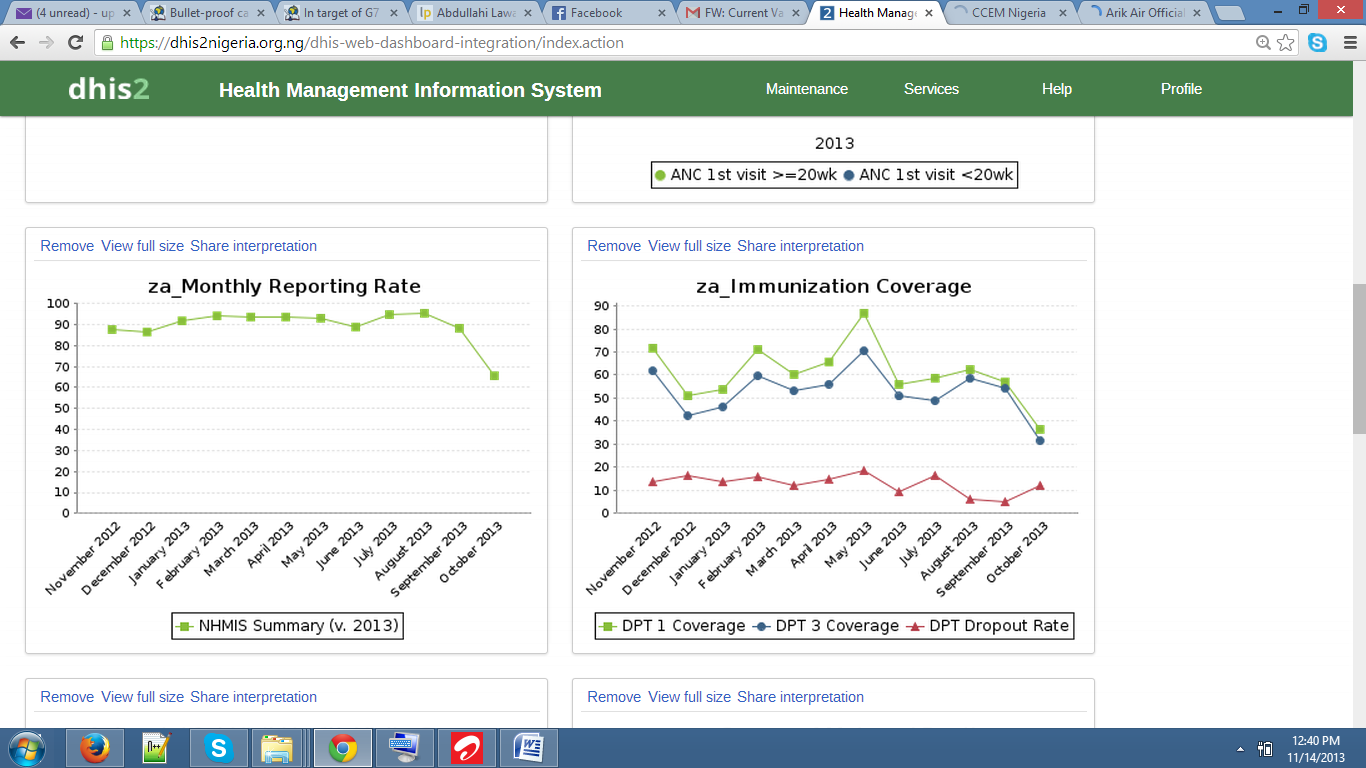 4/13/2021
CSEP 482B,  ICTD Capstone
11
Part II:  Data Management
Cold Chain Equipment Inventory
Basic equipment and facility information
Tracking of performance and maintenance
Remote data updates
Keeping data up to date is the critical challenge
District cold chain supervisor responsible for managing equipment
Mobile App is feasible for district supervisors
Integrate with other Health Information Systems
Ownership by the country
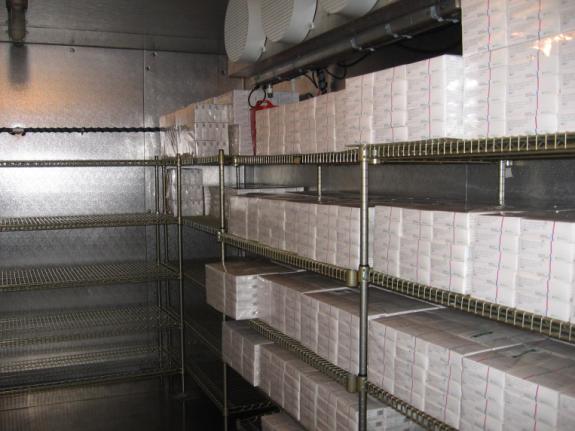 4/13/2021
CSEP 482B,  ICTD Capstone
12
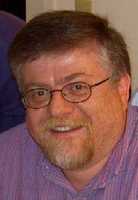 ODK-X
Mobile data collection on Android Phones. Project started at University of Washington by Professor Gaetano Borriello
Open Data Kit 1.0 aka ODK
Submission of forms
Open Data Kit 2.0 aka ODK-X
Synchronization with a database
Open source tools.  Strong commitment to contributing to global good software
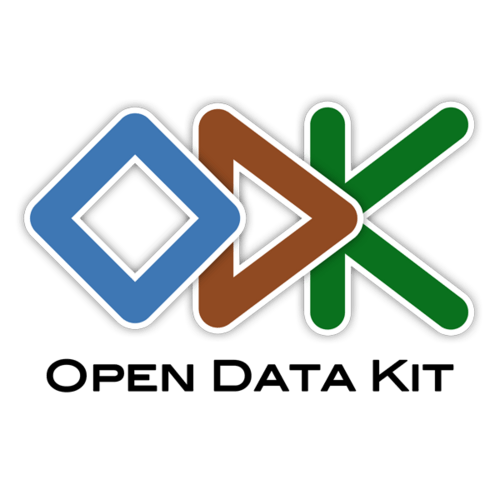 4/13/2021
CSEP 482B,  ICTD Capstone
13
Cold Chain App
App built on top of the ODK-X platform
Combination of ODK Survey and ODK Tables
Written in Java Script

Manage a database of health facilities and refrigerators associated with facilities
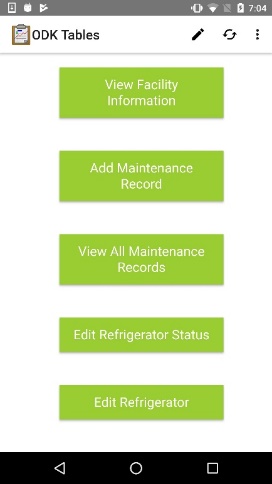 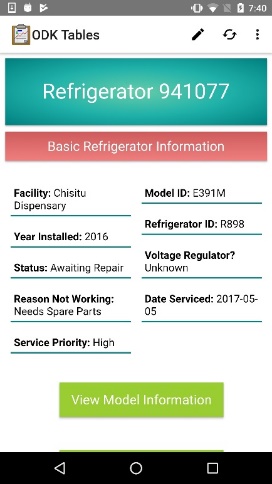 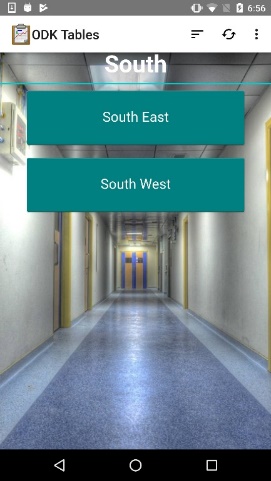 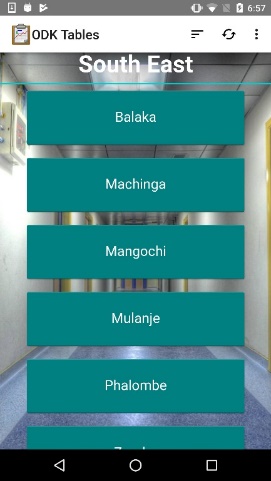 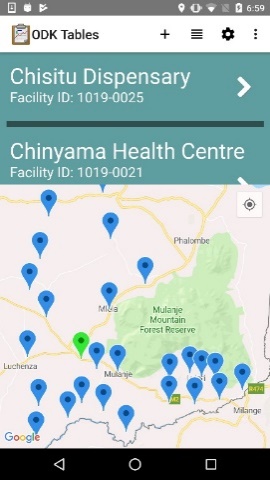 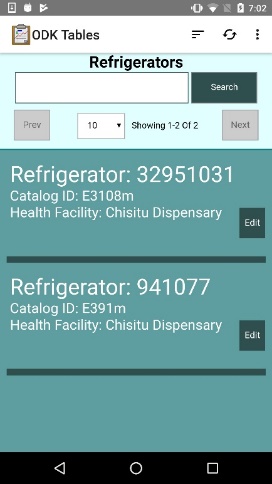 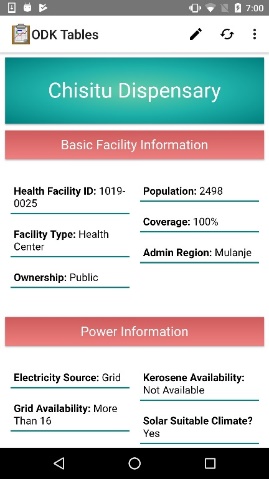 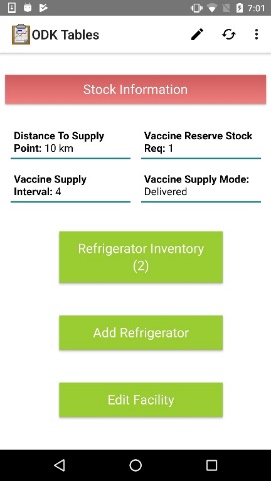 4/13/2021
CSEP 482B,  ICTD Capstone
14
Global Cold Chain Information System
Dash Board
Report Generation
Database
Architecture
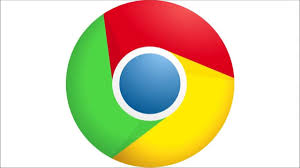 Country Database
ODK-X Client
ODK-X Server
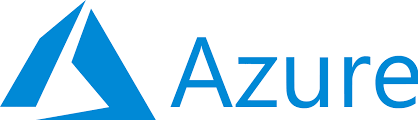 Local  Database
ODK-X Client
Data Bridge
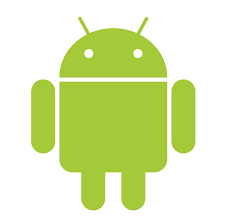 Local  Database
CCEM
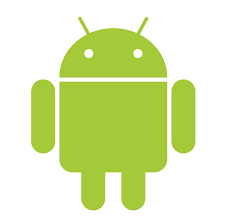 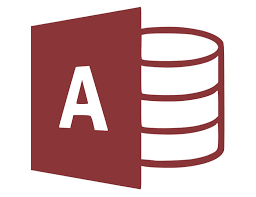 4/13/2021
CSEP 482B,  ICTD Capstone
15
Project Status
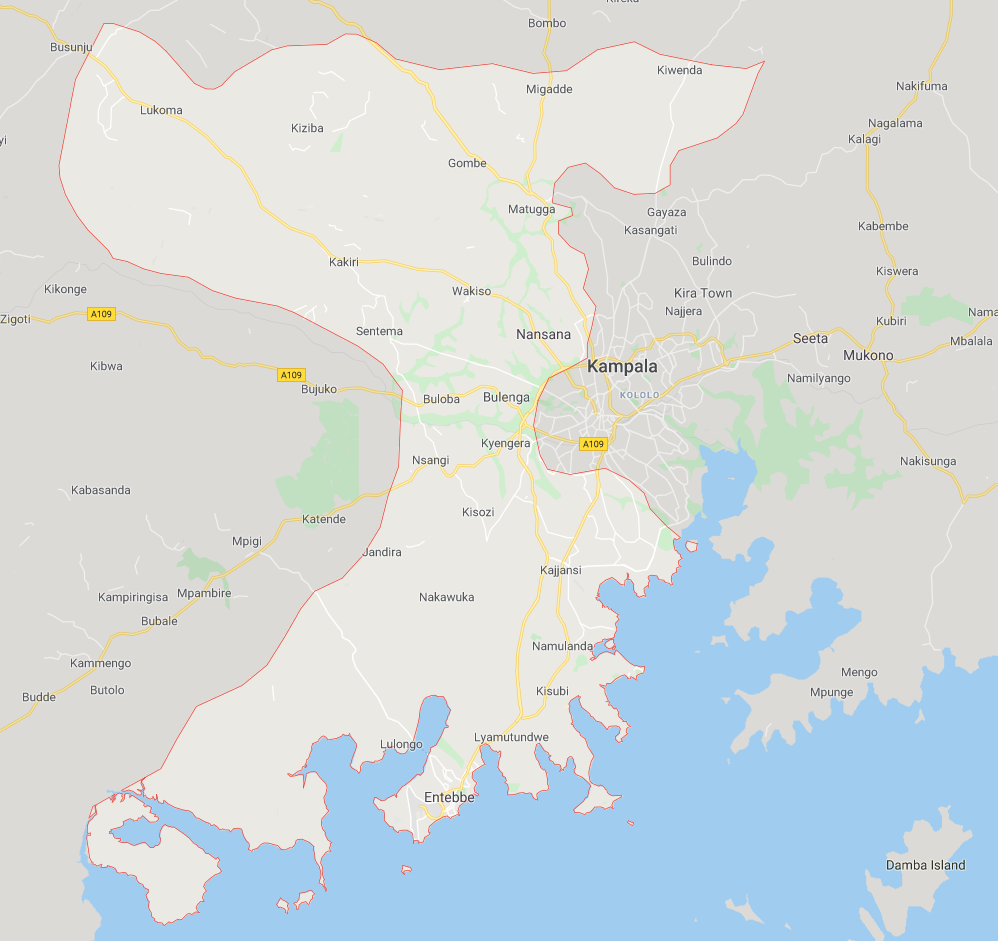 Cold Chain Visualization project – team YAASS
Cold Chain App prototype
WHO Deployment
Haiti, Pakistan, DRC, Bangladesh
Sentinel Surveillance officers
GAVI Deployment – Uganda
Two regions  - Kampala and Wakiso (13 Districts)
Expansion to national scale underway
4/13/2021
CSEP 482B,  ICTD Capstone
16
Pilot phase results
Deployment in 14 districts for four months
Usage
Updated cold chain inventory across 14 districts
Feasibility Assessment
Usage
Impact measures
What was done with the data
Update cold chain equipment inventory
Prioritize maintenance and repairs of equipment
Retire obsolete equipment
Potential long term impact
Strengthen vaccine cold chain
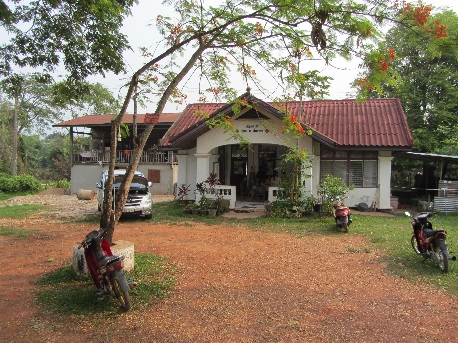 4/13/2021
CSEP 482B,  ICTD Capstone
17
Results: Functionality
Updating CCEI 
Data reported from 80.15% of the 394 HCFs in the study districts  
Data reported from 80.77% of the 486 CCE in the study districts
Frequency of temperature excursion:
Analysis: CCE functionality
Analysis: CCE temperature performance
Analysis: 
60 non-functional CCE out of 489 in study as of July 10,2020
Prioritizing repair:
129  Out of 795 entries showed CCE with either freeze (35) or high alarm (94) data
4/13/2021
CSEP 482B,  ICTD Capstone
18
Results: Functionality
Reporting maintenance and repair
Analysis: Spare parts
Analysis: No. maintenance activities performed at each visit
Analysis: Preventative maintenance activities
4/13/2021
CSEP 482B,  ICTD Capstone
19
[Speaker Notes: See here for data analysis & source
Note the spare parts data comes from a mix of the “actions taken” column and “spare parts” columns.]
Results: Acceptability
4/13/2021
CSEP 482B,  ICTD Capstone
20
Scaling
Deploy at national scale 
All 140 districts

Transfer ownership to Ministry of Health

Made possible by strong partnership with a Global Health NGO
4/13/2021
CSEP 482B,  ICTD Capstone
21
Transfer to country ownership
Goal: Project fully managed and owned by country at the end of one year
Steps:
Infrastructure managed by country
Build technical team to run the project
Capacity development

Implementation:
Develop transfer plan at the start of the project
Identify components that are country managed at start,  such as managing servers

Country concern
Technical capacity to run the project in the future

Global goods model consistent with country ownership
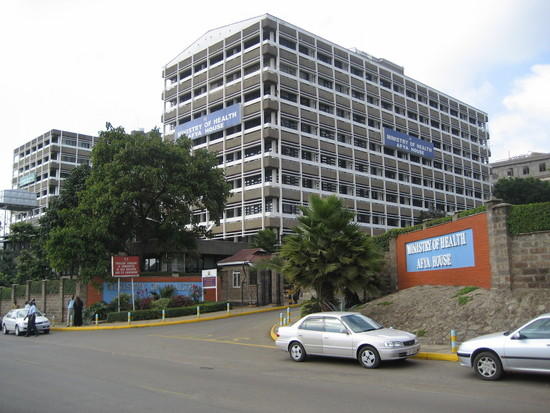 4/13/2021
CSEP 482B,  ICTD Capstone
22
Scaling the application
Technical questions
What is the server requirement for a national deployment

What are the other issues / concerns as the number of users increase?

A useful thought experiment for scaling is to thinking about how teaching a 20 person class is similar/different from teaching a 200 person class
4/13/2021
CSEP 482B,  ICTD Capstone
23
National scale roll out
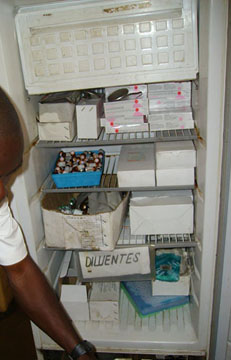 Finalize application
Finalize data set
Establish technical teams
Configure national infrastructure
Phased training
Workshop training by region
Training has multiple components
App use
Platform (ODK-X) use
Workflow
Policies
4/13/2021
CSEP 482B,  ICTD Capstone
24
Device management
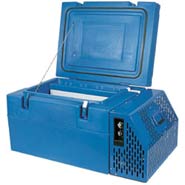 Project requires each technician to have an Android Phone
This is now a feasible requirements

Strategies
Provision devices to all workers
Personally owned devices

Risk to project
Project becomes a device management project

Overhead of account/credential management
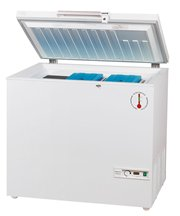 4/13/2021
CSEP 482B,  ICTD Capstone
25
Data configuration
Surprising challenge:  Getting good data
Need to have a national list of health facilities with administrative regions and geocodes
Multiple lists of health facilities 
Administrative regions change
4/13/2021
CSEP 482B,  ICTD Capstone
26
Health Information System Software as a Political Process
Multiple systems are present in an information system
Different goals of technical managers
Desire for a ``rational’’ system
Importance of system alignment and integration
Stakeholders: Donors, Global Orgs, MoH IT,  Health Departments
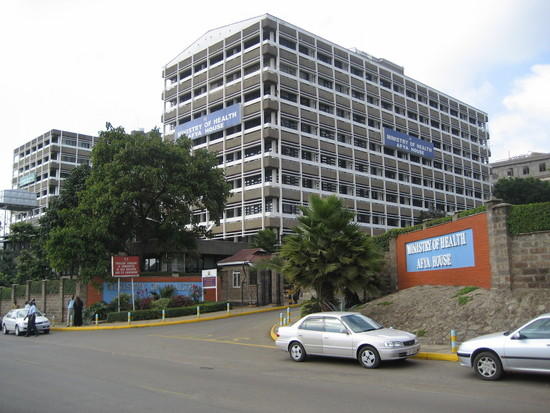 Sahay, Sundeep; Monteiro, Eric; and Aanestad, Margunn (2009) "Configurable Politics and Asymmetric Integration: Health e-Infrastructures in India," Journal of the Association for Information Systems: Vol. 10 : Iss. 5 , Article 4.  DOI: 10.17705/1jais.00198.  Available at: https://aisel.aisnet.org/jais/vol10/iss5/4
4/13/2021
CSEP 482B,  ICTD Capstone
27
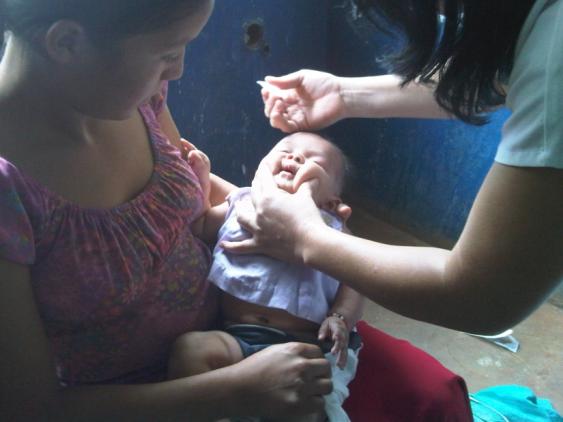 Evaluation at scale
What will success look like?
Success as a product
Sales and customer use
Is the Android Application used by 90% of cold chain technicians after 3 years 

Success as a system intervention – impact on the vaccine cold chain
Cold chain equipment inventory
Quality of cold chain equipment
Maintenance metrics

Success on public health
Hard to measure as this is contributing to the immunization program is responsible for impact
4/13/2021
CSEP 482B,  ICTD Capstone
28
Questions and Discussion
Richard Anderson 		anderson@cs.washington.edu
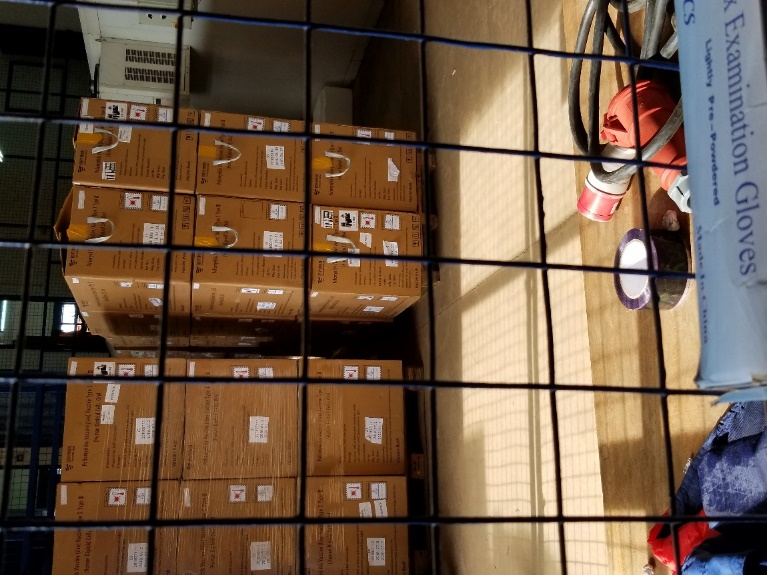 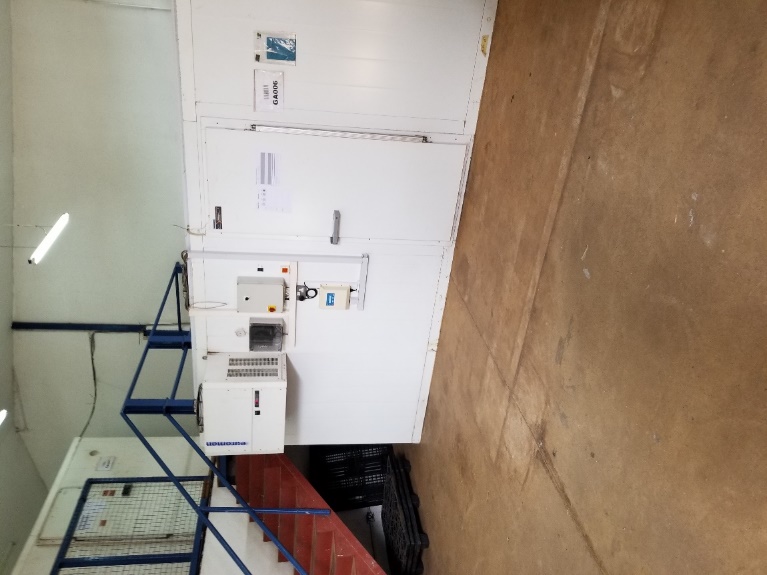 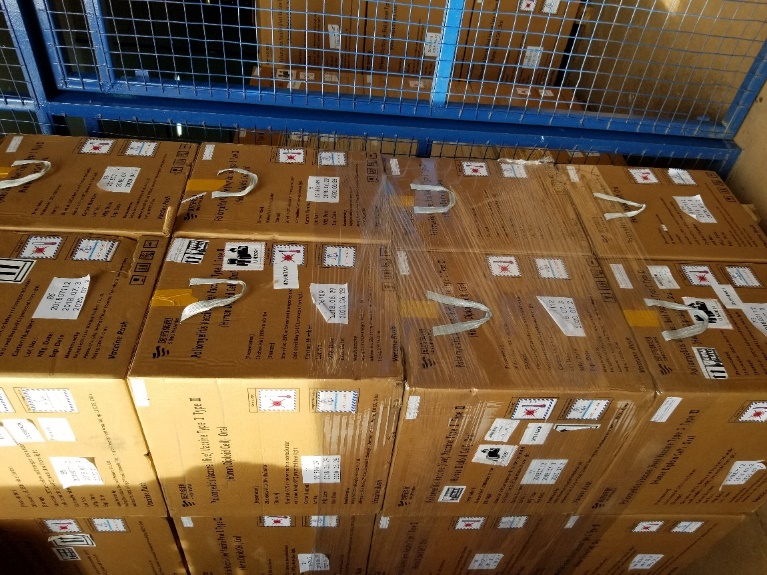 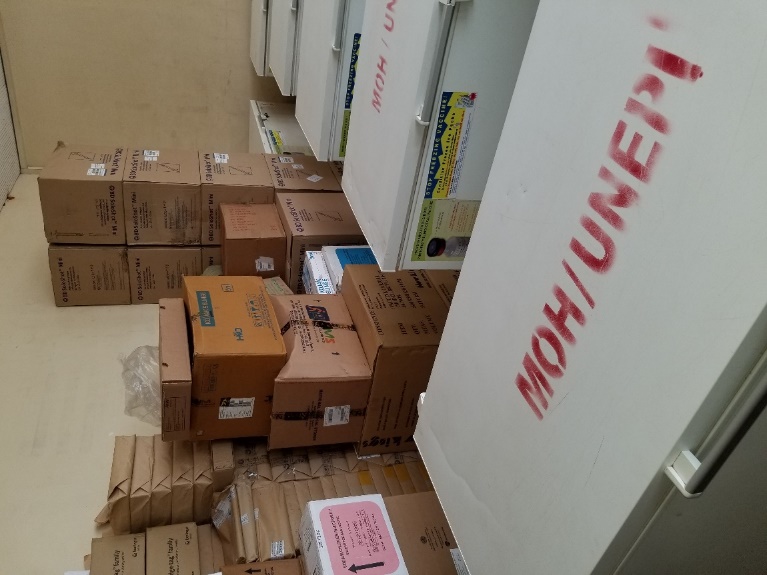 4/13/2021
CSEP 482B,  ICTD Capstone
29